CHÀO ĐÓN CÁC EM ĐẾN VỚI TIẾT HỌC HÔM NAY
KHỞI ĐỘNG
Em hãy nhắc lại nội dung văn bản Văn hay chữ tốt
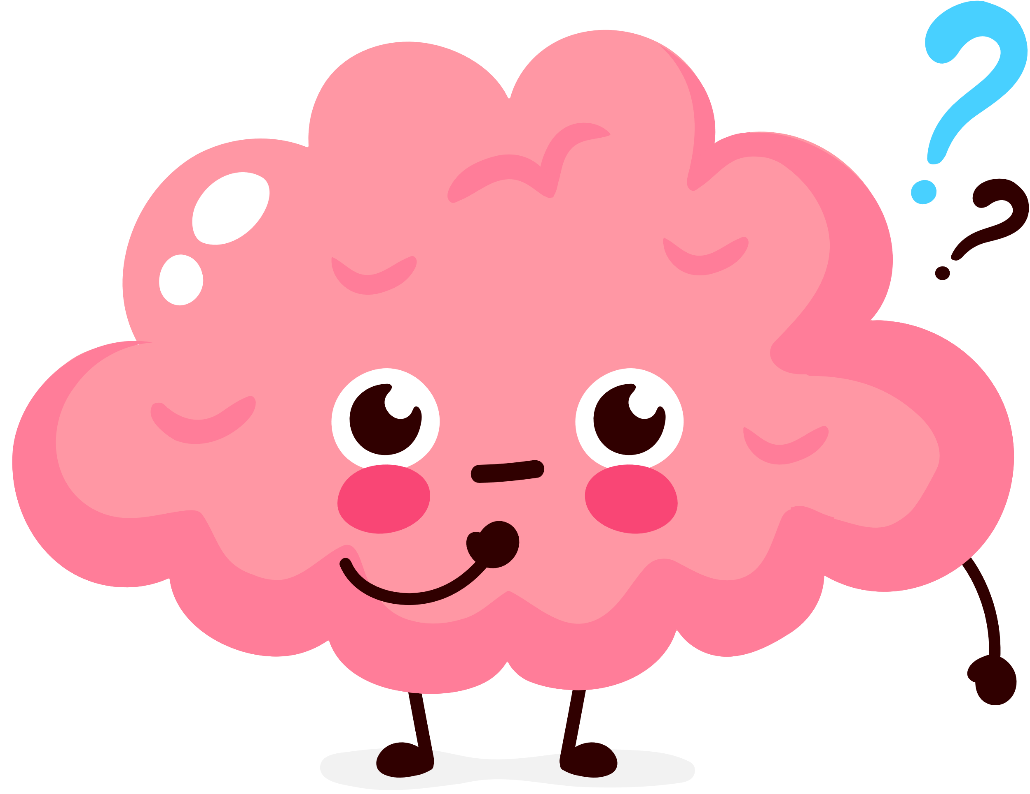 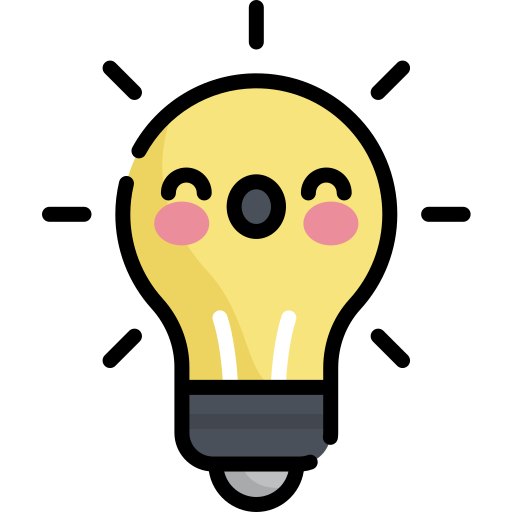 Ca ngợi lòng quyết tâm, sự kiên trì và tài năng của Cao Bá Quát.
BÀI 2: CHĂM HỌC, CHĂM LÀM
BÀI ĐỌC 2: LÊN RẪY
NỘI DUNG BÀI HỌC
03.
ĐỌC NÂNG CAO
02.
ĐỌC HIỂU
01.
ĐỌC THÀNH TIẾNG
HOẠT ĐỘNG 1:
ĐỌC THÀNH TIẾNG
Em hãy luyện đọc thành tiếng theo nhóm từng khổ thơ bài Lên rẫy
Giọng đọc thể hiện cảm xúc vui tươi, trong sáng trước vẻ đẹp của rẫy, của núi rừng và niềm vui được giúp mẹ làm rẫy của bạn nhỏ miền núi.
Phát âm đúng từ ngữ, ngắt giọng đúng các câu.
Em cùng mế lên rẫyGùi đung đưa, đung đưaCon chó vàng quấn quýtTheo bước chân nô đùa.

Kìa Mặt Trời mới lóTrên đầu chị tre xanhSương giăng đèn ngọn cỏTia nắng chuyền long lanh

Bao nhiêu ngày chăm họcMong đợi đến cuối tuầnĐược giúp mế làm rẫyXôn xao hoài bước chân.
Rẫy nhà em đẹp lắmBắp trổ cờ non xanhLúa làm duyên con gáiSuối lượn lờ vây quanh…

Rừng đẹp tựa bức tranhPhong lan muôn sắc nởHoa chuối màu thắm đỏGiăng mắc như đèn lồng…
Đỗ Toàn Diện
HOẠT ĐỘNG 2.
ĐỌC HIỂU
Em hãy đọc to, rõ nghĩa các từ khó sau
Rẫy: đất trồng chọt ở vung rừng núi
Núi
Đồi
Mế: mẹ (cách gọi của một số dân tộc thiểu số)
Gùi: đồ đan bằng mây, tre, để mang đồ đạc trên lưng
Cao nguyên
Đồng bằng
Bài thơ là lời của ai? Bạn ấy đi đâu?
Cảnh vật thiên nhiên trên đường đi đẹp như thế nào?
Tìm những từ ngữ thể hiện cảm xúc của bạn nhỏ khi được giúp mế làm rẫy.
Vẻ đẹp của rẫy và khu rừng được tác giả miêu tả qua những hình ảnh nào?
Em có cảm nghĩ gì về bạn nhỏ trong bài thơ?
Câu 4: Vẻ đẹp của rẫy và khu rừng được tác giả miêu tả qua những hình ảnh nào?
Vẻ đẹp của rẫy
Bắp trổ cờ non xanh
Lúa làm duyên con gái
Suối lượn lờ vây quanh
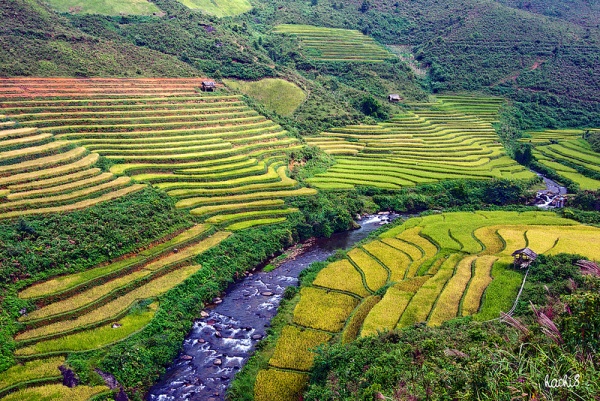 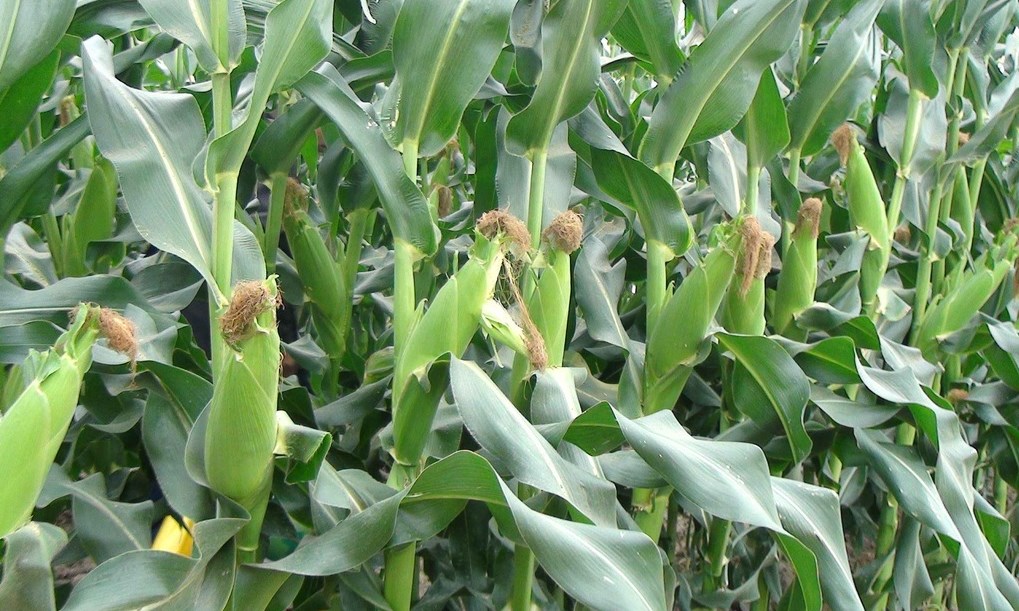 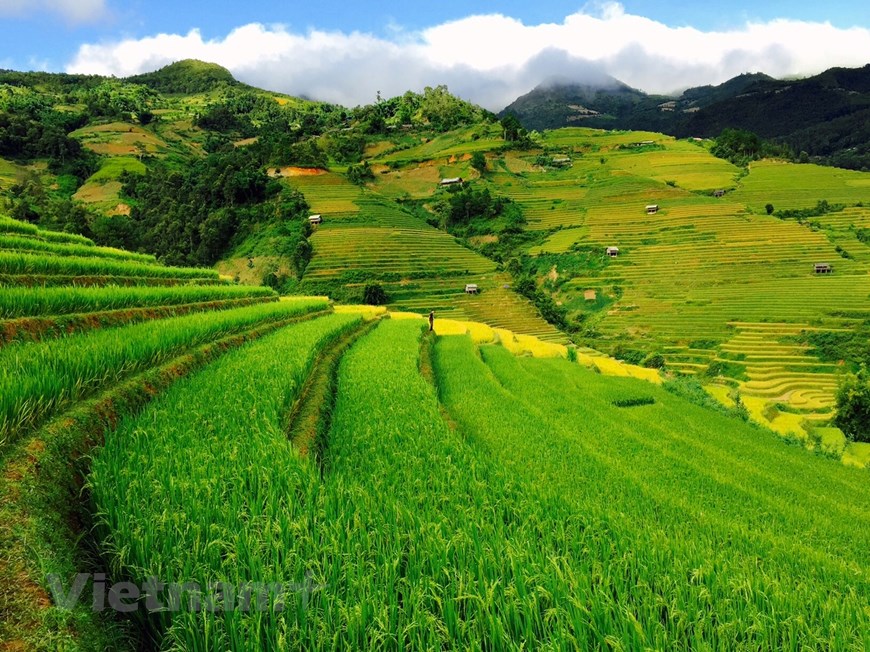 Vẻ đẹp khu rừng
Hoa chuối đỏ thắm, giăng mắc như đèn lồng
Phong lan muôn sắc nở hoa
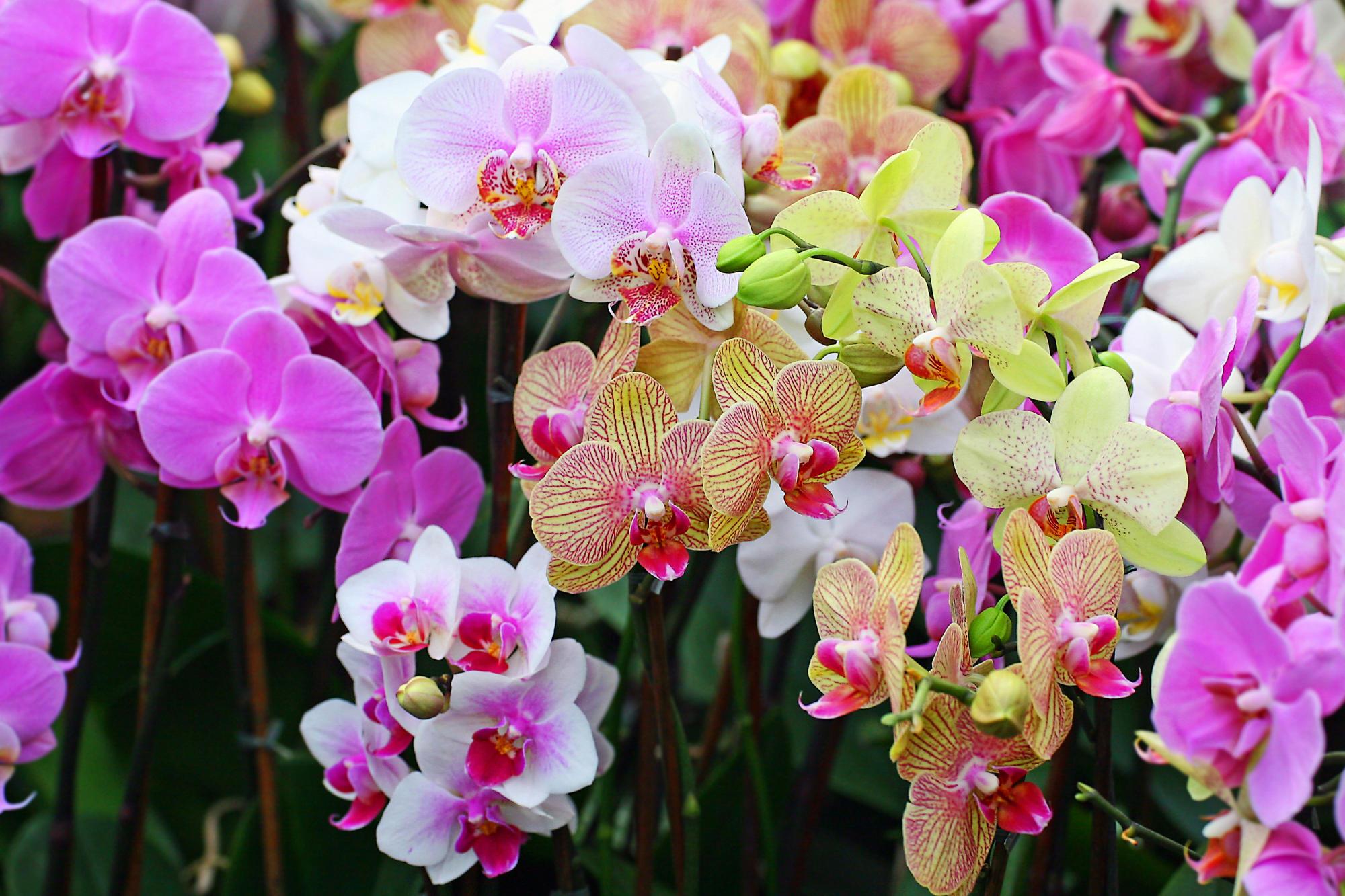 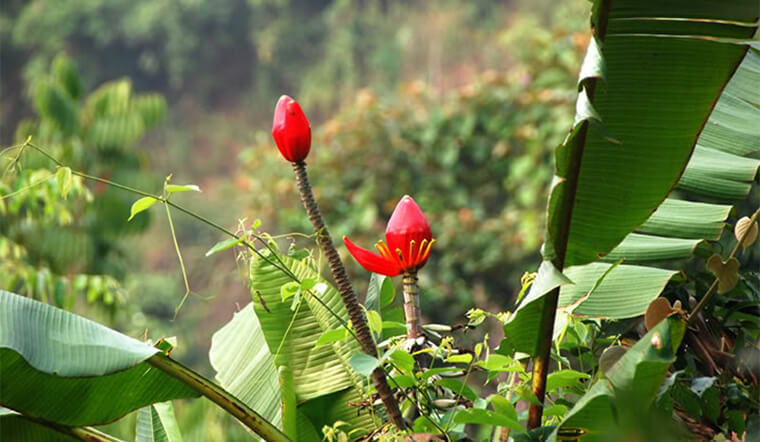 Rẫy và khu rừng như một bức tranh rực rỡ, nhiều màu sắc.
Câu 5: Em có cảm nghĩ gì về bạn nhỏ trong bài thơ?
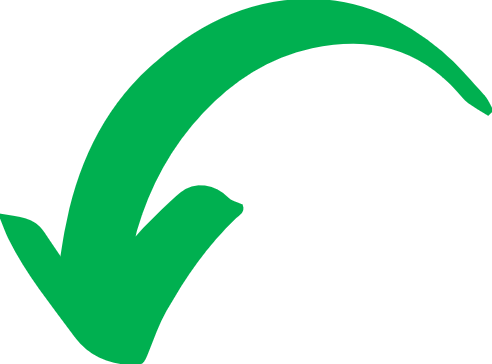 Bạn nhỏ trong bài thơ rất đáng yêu, chăm chỉ học tập, ham thích lao động, yêu rẫy, yêu rừng, yêu cảnh đẹp thiên nhiên.
Miêu tả cảnh thiên nhiên tươi đẹp và bạn nhỏ chăm chỉ học tập, lao động.
HOẠT ĐỘNG 3.
ĐỌC NÂNG CAO
CHÚ Ý CÁCH NGẮT NHỊP
Kìa/ Mặt Trời mới ló//
Trên đầu/ chị tre xanh//
Sương/ giăng đèn ngọn cỏ//
Tia nắng/ chuyền long lanh.//
 
Bao nhiêu ngày/ chăm học//
Mong đợi/ đến cuối tuần//
Được giúp mế/ làm rẫy//
Xôn xao hoài/ bước chân.//
Em hãy nhắc lại nội dung bài đọc.
Lựa chọn đọc diễn cảm một  đoạn thơ và giải thích tại sao chọn đoạn thơ đó?
CỦNG CỐ - DẶN DÒ
Chuẩn bị cho bài luyện từ và câu Danh từ chung, danh từ riêng.
CẢM ƠN CÁC EM ĐÃ CHÚ Ý LẮNG NGHE!